Figure 6. Read coverage analysis for cII mutations in carcinogen-treated mice/cells versus control. For each sample, ...
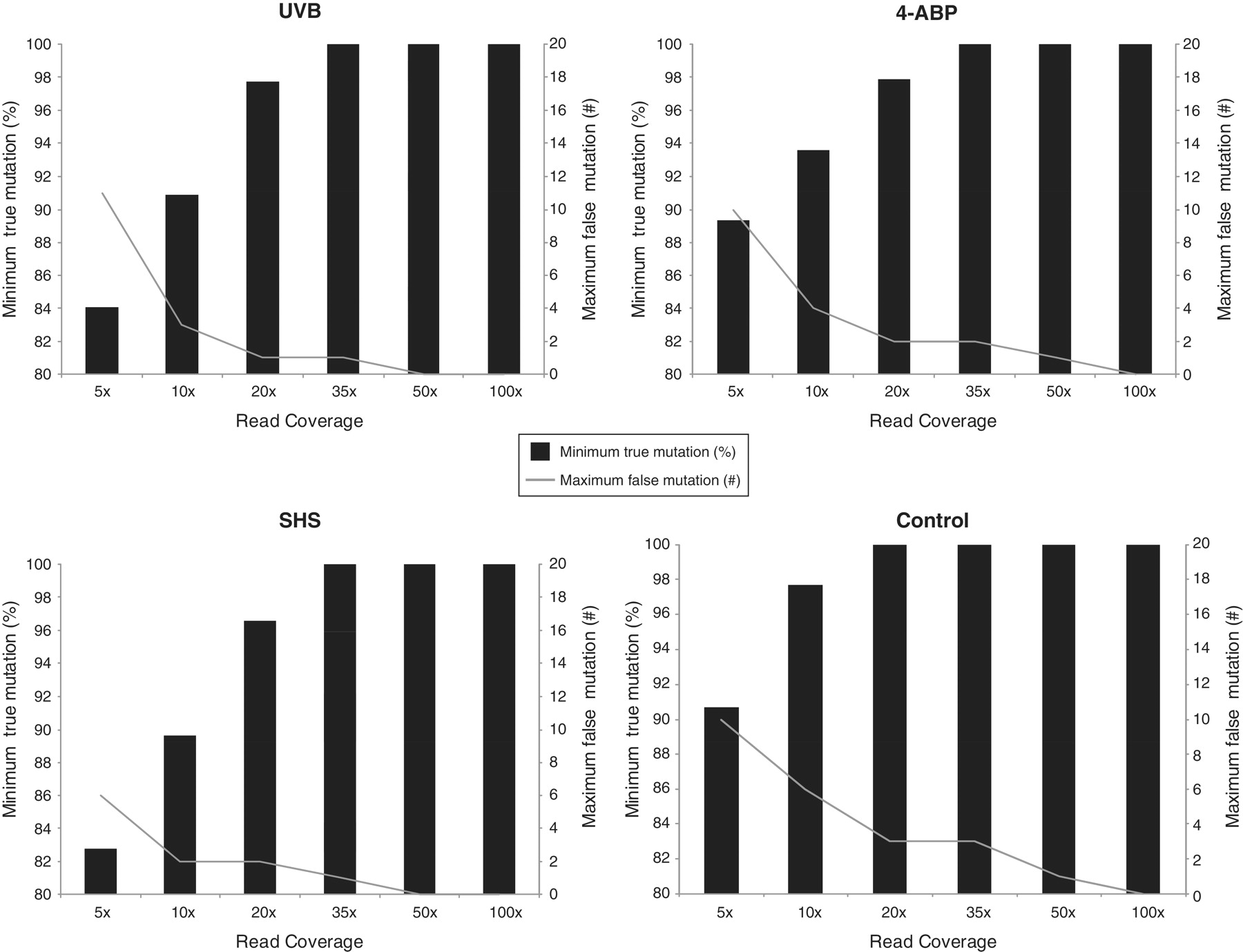 Nucleic Acids Res, Volume 40, Issue 15, 1 August 2012, Page e116, https://doi.org/10.1093/nar/gks610
The content of this slide may be subject to copyright: please see the slide notes for details.
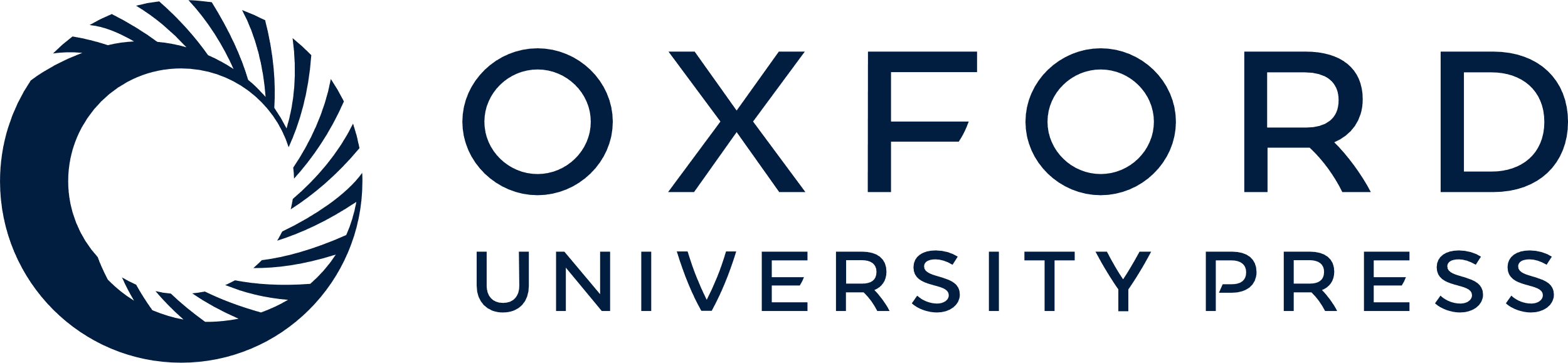 [Speaker Notes: Figure 6. Read coverage analysis for cII mutations in carcinogen-treated mice/cells versus control. For each sample, total number of reads was used as benchmark and subsequently, randomly selected 5×, 10×, 20×, 35×, 50× and 100× coverage analyses were performed as described in the text.


Unless provided in the caption above, the following copyright applies to the content of this slide: © The Author(s) 2012. Published by Oxford University Press.This is an Open Access article distributed under the terms of the Creative Commons Attribution Non-Commercial License (http://creativecommons.org/licenses/by-nc/3.0), which permits unrestricted non-commercial use, distribution, and reproduction in any medium, provided the original work is properly cited.]
Figure 5. Reproducibility of the cII mutation spectra established in duplicate/multiplicate samples of ...
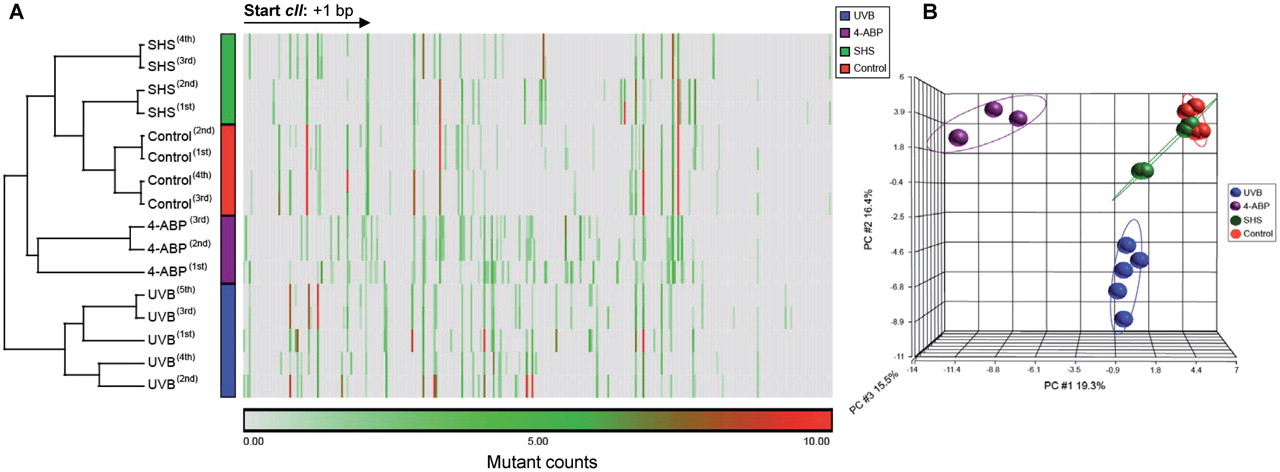 Nucleic Acids Res, Volume 40, Issue 15, 1 August 2012, Page e116, https://doi.org/10.1093/nar/gks610
The content of this slide may be subject to copyright: please see the slide notes for details.
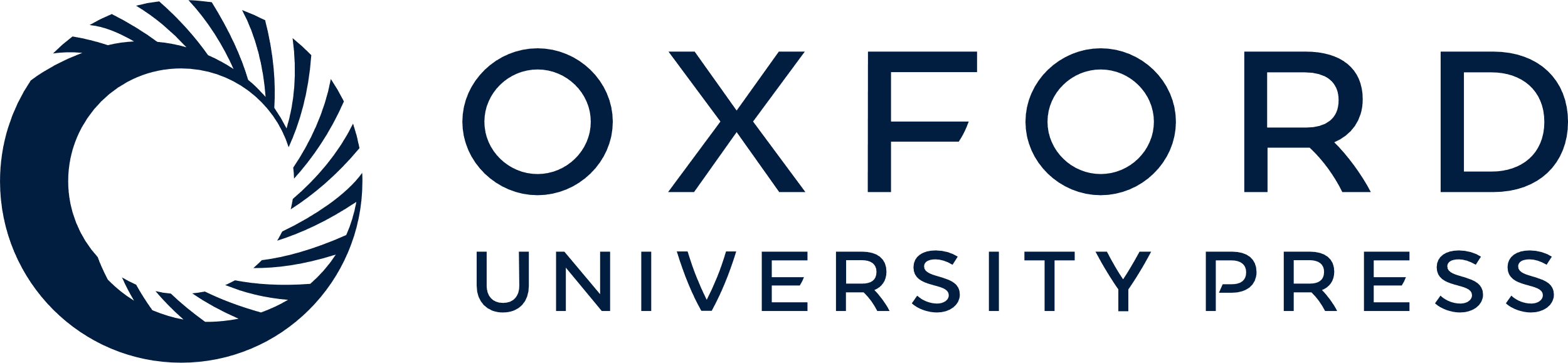 [Speaker Notes: Figure 5. Reproducibility of the cII mutation spectra established in duplicate/multiplicate samples of carcinogen-treated mice/cells versus control. The hierarchical clustering analysis (A) and the PCA (B) were performed using the Partek Genomics Suite v6.11.1116 (http://www.partek.com).


Unless provided in the caption above, the following copyright applies to the content of this slide: © The Author(s) 2012. Published by Oxford University Press.This is an Open Access article distributed under the terms of the Creative Commons Attribution Non-Commercial License (http://creativecommons.org/licenses/by-nc/3.0), which permits unrestricted non-commercial use, distribution, and reproduction in any medium, provided the original work is properly cited.]
Figure 4. Spontaneous cII mutation spectrum in control (sham-treated) mice. Mutation analysis of the cII gene in lung ...
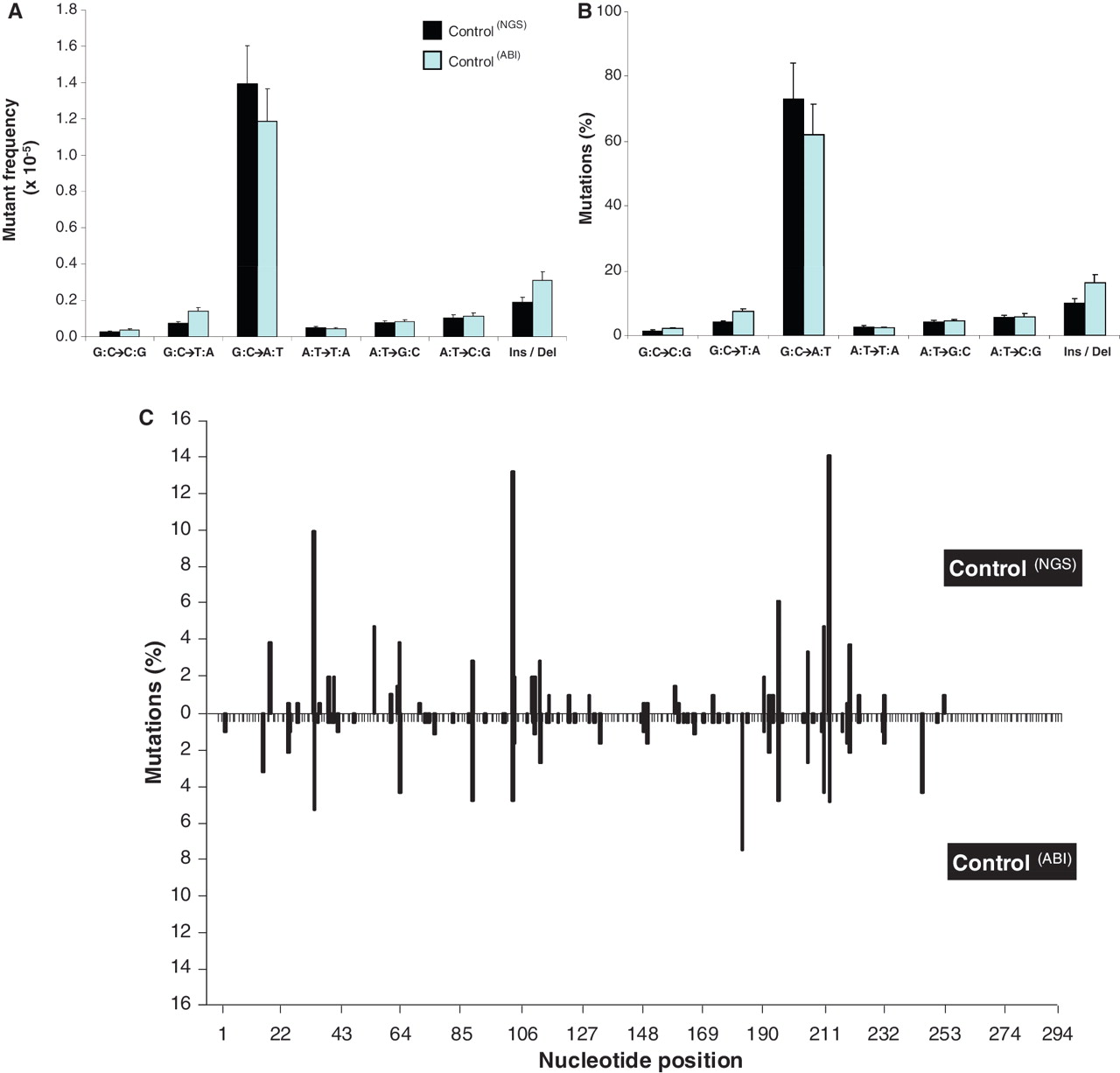 Nucleic Acids Res, Volume 40, Issue 15, 1 August 2012, Page e116, https://doi.org/10.1093/nar/gks610
The content of this slide may be subject to copyright: please see the slide notes for details.
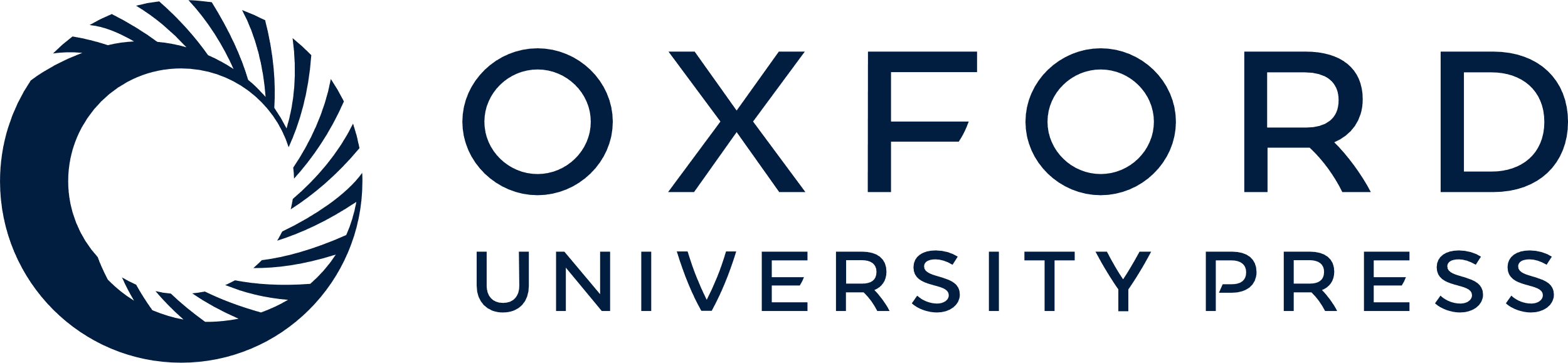 [Speaker Notes: Figure 4. Spontaneous cII mutation spectrum in control (sham-treated) mice. Mutation analysis of the cII gene in lung DNA of control mice (clean air exposed) was performed using the cII mutagenesis assay, as described in ‘Materials and Methods’. (A) Absolute mutant frequency of each specific type of mutation in the cII gene of control mice as determined by both the new method (NGS) and the conventional method (ABI). (B) Percentage of each specific type of mutation in the cII gene of control mice as determined by both the new method (NGS) and the conventional method (ABI). (C) Distribution of mutations in the cII gene of control mice as determined by both the new method (NGS) and the conventional method (ABI).


Unless provided in the caption above, the following copyright applies to the content of this slide: © The Author(s) 2012. Published by Oxford University Press.This is an Open Access article distributed under the terms of the Creative Commons Attribution Non-Commercial License (http://creativecommons.org/licenses/by-nc/3.0), which permits unrestricted non-commercial use, distribution, and reproduction in any medium, provided the original work is properly cited.]
Figure 3. cII mutant frequency and mutation spectrum in SHS-treated mice versus control. Mutation analysis of the cII ...
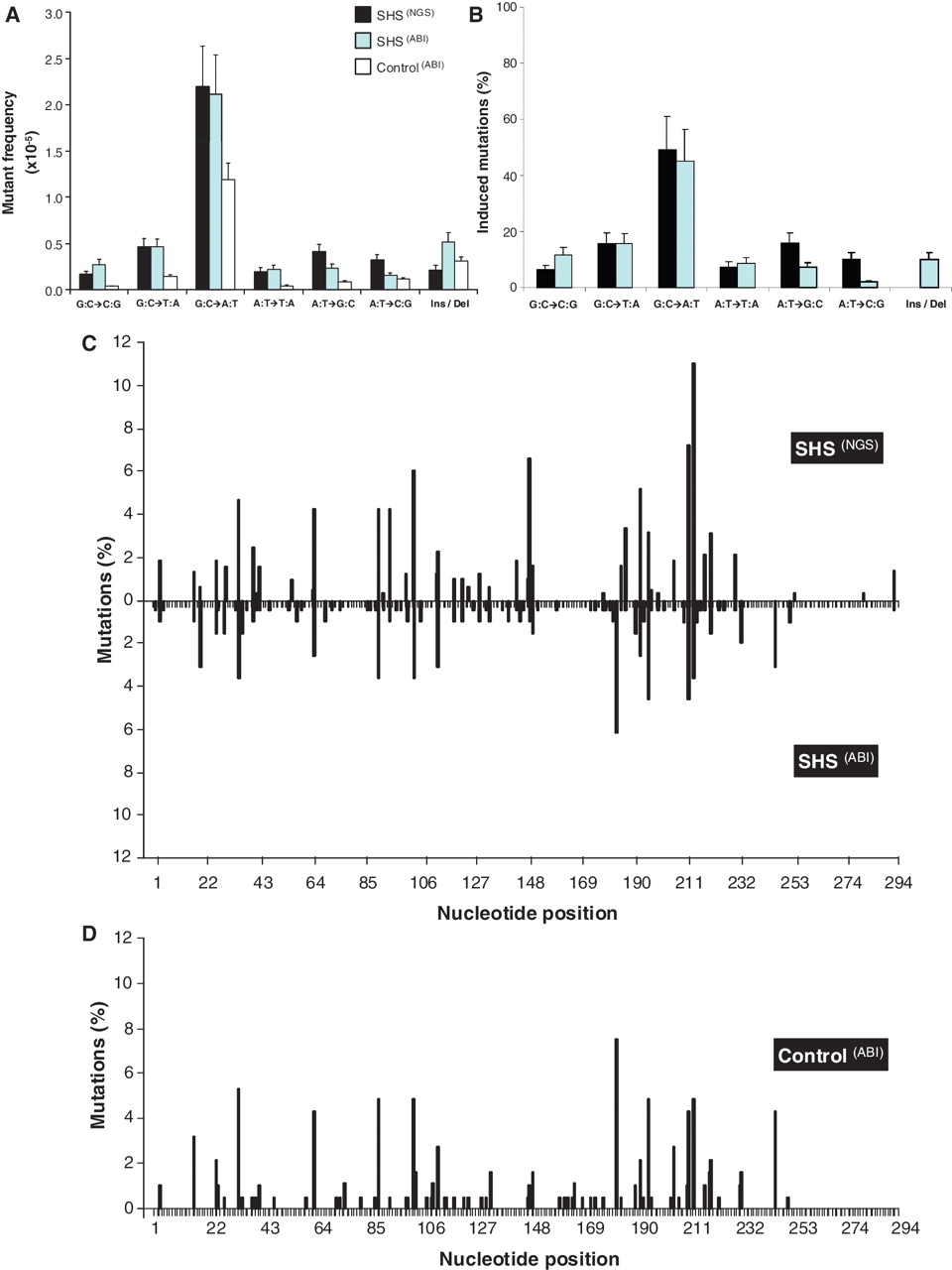 Nucleic Acids Res, Volume 40, Issue 15, 1 August 2012, Page e116, https://doi.org/10.1093/nar/gks610
The content of this slide may be subject to copyright: please see the slide notes for details.
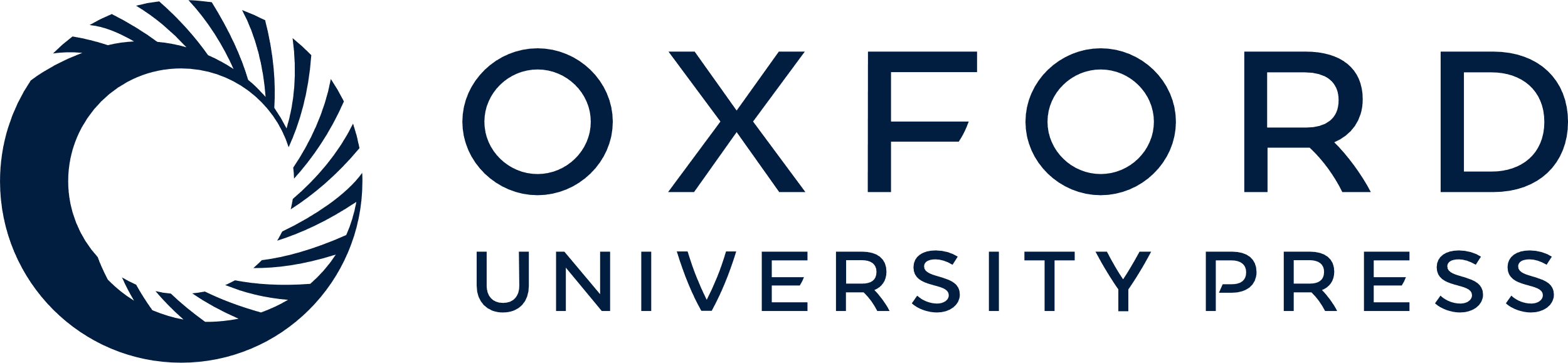 [Speaker Notes: Figure 3. cII mutant frequency and mutation spectrum in SHS-treated mice versus control. Mutation analysis of the cII gene in lung DNA of mice exposed to SHS or control was performed using the cII mutagenesis assay, as described in ‘Materials and Methods’. (A) Absolute mutant frequency of each specific type of mutation in the cII gene of SHS-exposed mice or control as determined by both the new method (NGS) and the conventional method (ABI). (B) Percentage increase in frequency of each specific type of mutation in the cII gene of SHS-exposed mice or control as determined by both the new method (NGS) and the conventional method (ABI). Results are expressed as ‘induced mutation (%)’, which is calculated as [(mutant frequency of each type of mutation in SHS group − mutant frequency of the respective type of mutation in control group × 100)/(overall induced mutant frequency in SHS group − overall spontaneous mutant frequency in control group)]. Distribution of mutations in the cII gene of SHS-exposed mice (C) and control (D) as determined by the new method (NGS) and/or the conventional method (ABI).


Unless provided in the caption above, the following copyright applies to the content of this slide: © The Author(s) 2012. Published by Oxford University Press.This is an Open Access article distributed under the terms of the Creative Commons Attribution Non-Commercial License (http://creativecommons.org/licenses/by-nc/3.0), which permits unrestricted non-commercial use, distribution, and reproduction in any medium, provided the original work is properly cited.]
Figure 2. cII mutant frequency and mutation spectrum in 4-ABP-treated mice versus control. Mutation analysis of the cII ...
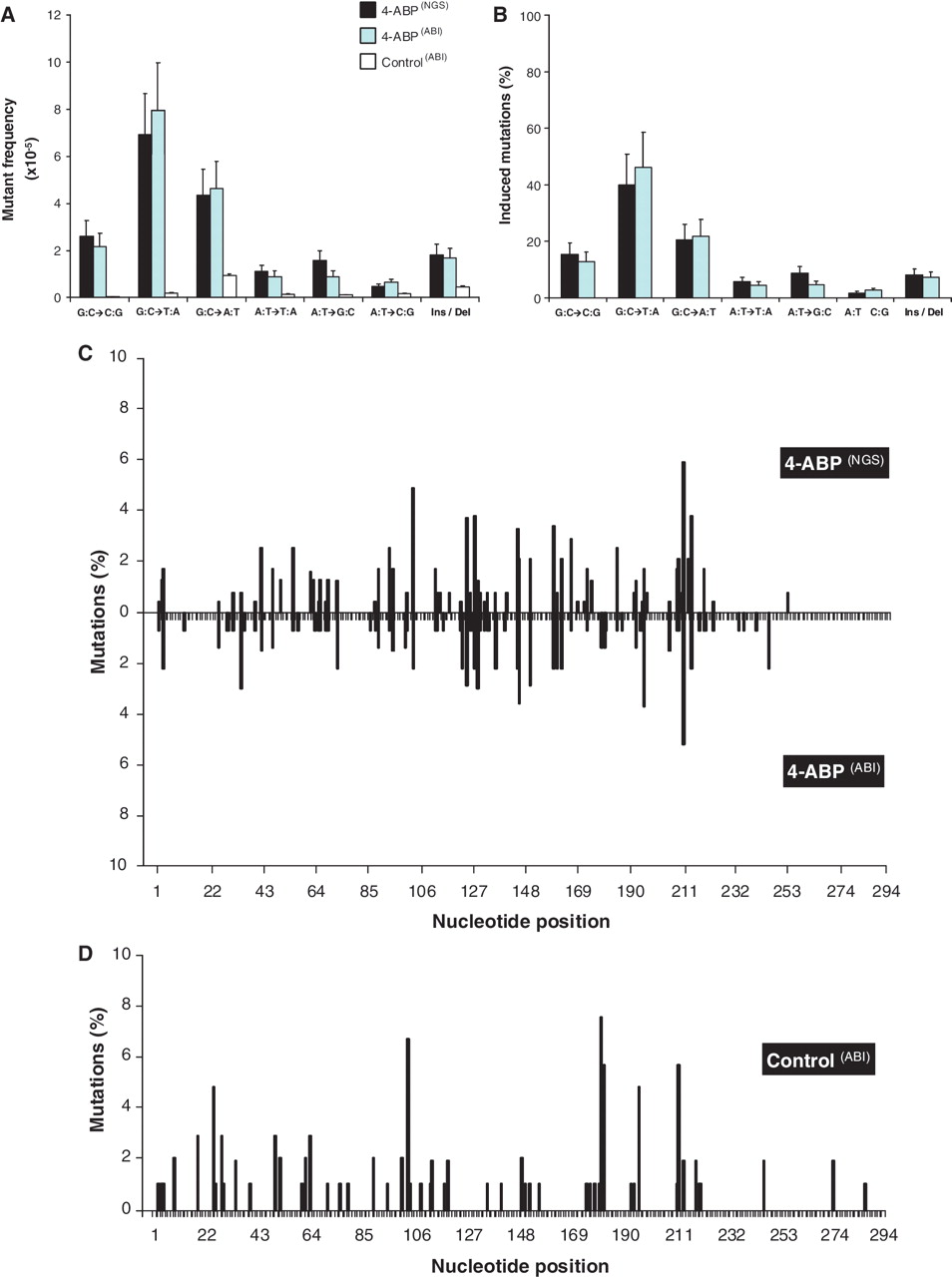 Nucleic Acids Res, Volume 40, Issue 15, 1 August 2012, Page e116, https://doi.org/10.1093/nar/gks610
The content of this slide may be subject to copyright: please see the slide notes for details.
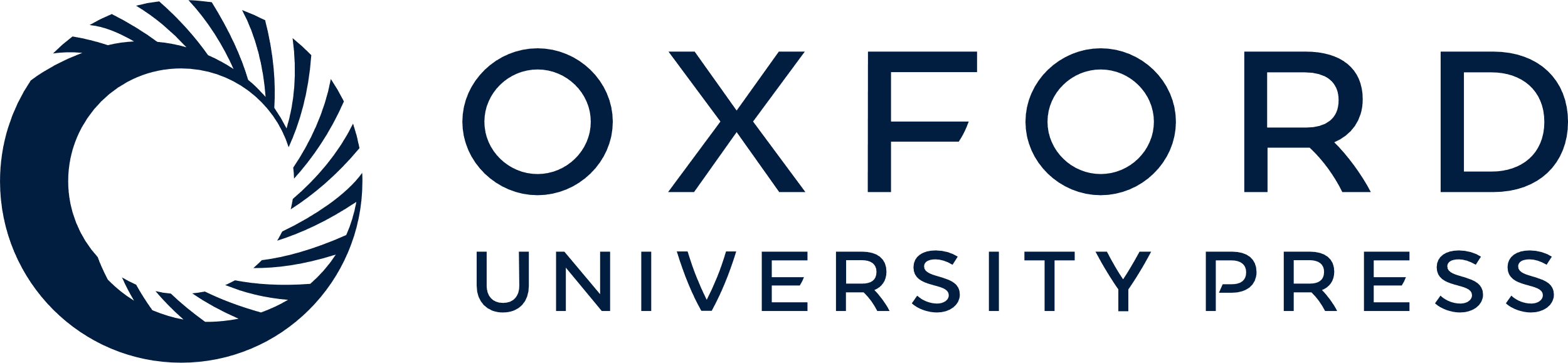 [Speaker Notes: Figure 2. cII mutant frequency and mutation spectrum in 4-ABP-treated mice versus control. Mutation analysis of the cII gene in bladder DNA of mice treated with 4-ABP or control was performed using the cII mutagenesis assay, as described in ‘Materials and Methods’. (A) Absolute mutant frequency of each specific type of mutation in the cII gene of 4-ABP-treated mice or control as determined by both the new method (NGS) and the conventional method (ABI). (B) Percentage increase in frequency of each specific type of mutation in the cII gene of 4-ABP-treated mice or control as determined by both the new method (NGS) and the conventional method (ABI). Results are expressed as ‘induced mutation (%)’, which is calculated as [(mutant frequency of each type of mutation in 4-ABP group − mutant frequency of the respective type of mutation in control group × 100)/(overall induced mutant frequency in 4-ABP group − overall spontaneous mutant frequency in control group)]. Distribution of mutations in the cII gene of 4-ABP-treated mice (C) and control (D) as determined by the new method (NGS) and/or the conventional method (ABI).


Unless provided in the caption above, the following copyright applies to the content of this slide: © The Author(s) 2012. Published by Oxford University Press.This is an Open Access article distributed under the terms of the Creative Commons Attribution Non-Commercial License (http://creativecommons.org/licenses/by-nc/3.0), which permits unrestricted non-commercial use, distribution, and reproduction in any medium, provided the original work is properly cited.]
Figure 1. cII mutant frequency and mutation spectrum in UVB-irradiated cells versus control. Mutation analysis of the ...
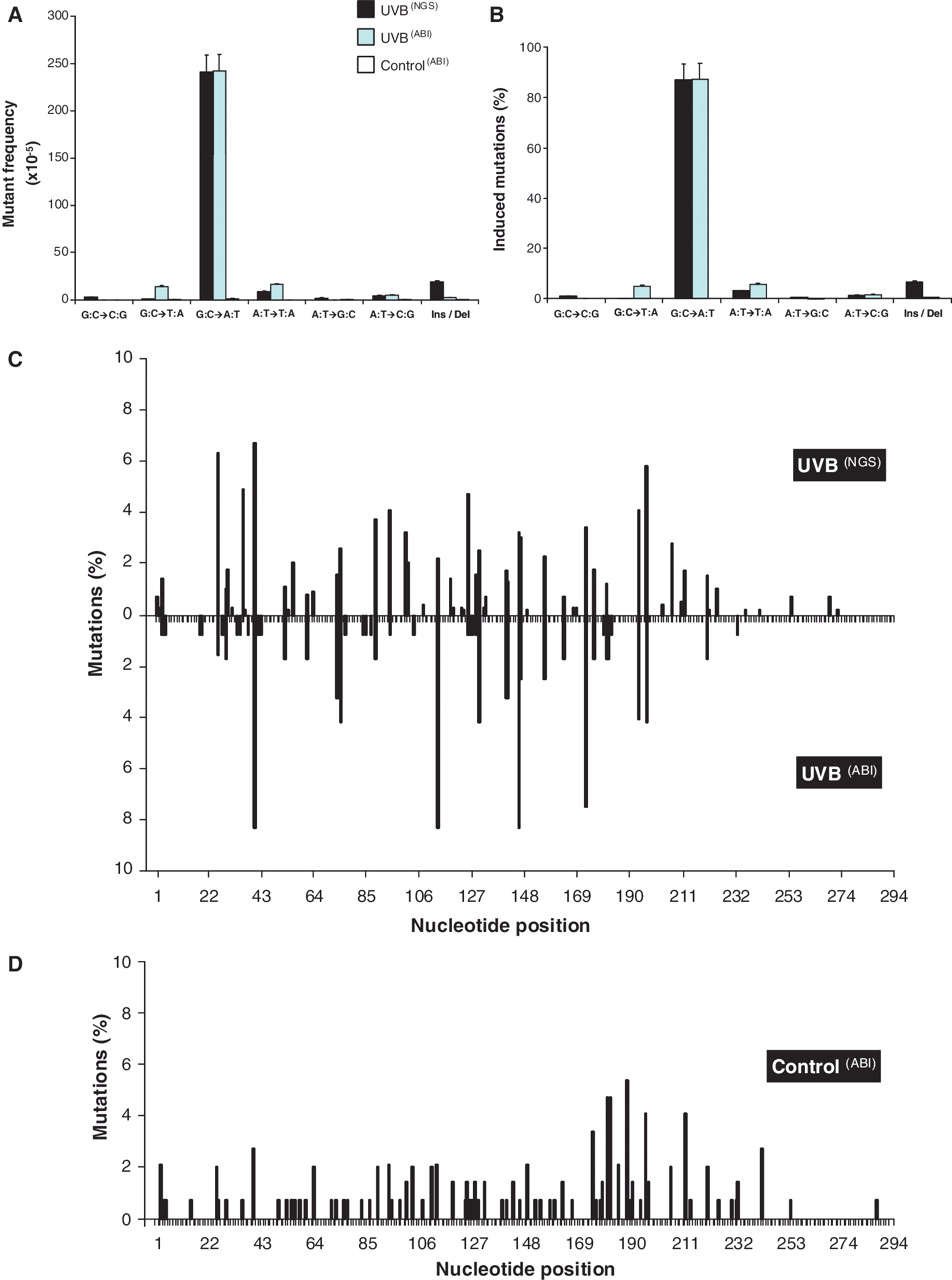 Nucleic Acids Res, Volume 40, Issue 15, 1 August 2012, Page e116, https://doi.org/10.1093/nar/gks610
The content of this slide may be subject to copyright: please see the slide notes for details.
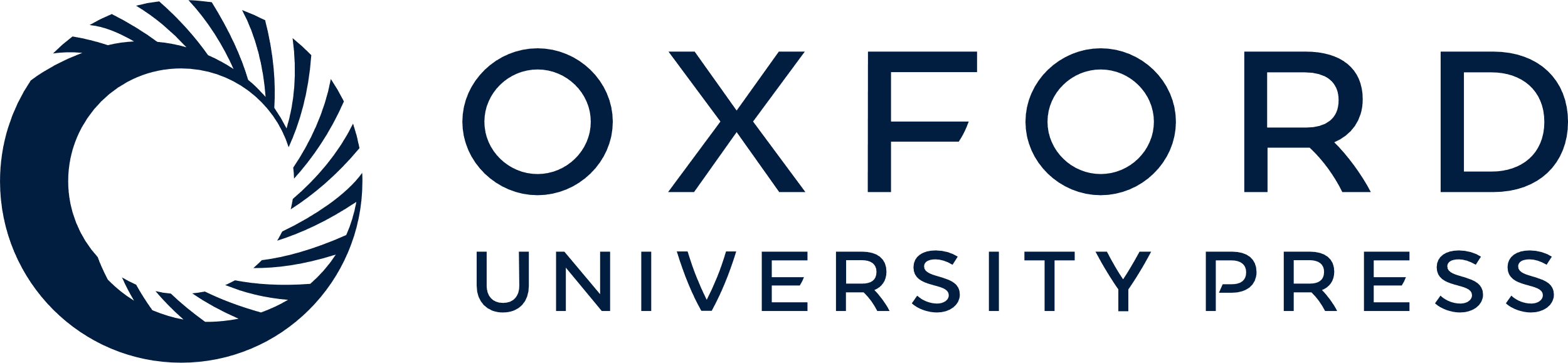 [Speaker Notes: Figure 1. cII mutant frequency and mutation spectrum in UVB-irradiated cells versus control. Mutation analysis of the cII gene in mouse embryonic fibroblasts irradiated with UVB or control was performed using the cII mutagenesis assay, as described in ‘Materials and Methods’. (A) Absolute mutant frequency of each specific type of mutation in the cII gene of UVB-irradiated cells or control as determined by both the new method (NGS) and the conventional method (ABI). Average results (bars) from multiple analyses plus 95% confidence interval (error bars) are shown. (B) Percentage increase in frequency of each specific type of mutation in the cII gene of UVB-irradiated cells or control as determined by both the new method (NGS) and the conventional method (ABI). Results are expressed as ‘induced mutation (%)’, which is calculated as [(mutant frequency of each type of mutation in UVB group − mutant frequency of the respective type of mutation in control group × 100)/(overall induced mutant frequency in UVB group − overall spontaneous mutant frequency in control group)]. Distribution of mutations in the cII gene of UVB-irradiated cells (C) and control (D) as determined by the new method (NGS) and/or the conventional method (ABI).


Unless provided in the caption above, the following copyright applies to the content of this slide: © The Author(s) 2012. Published by Oxford University Press.This is an Open Access article distributed under the terms of the Creative Commons Attribution Non-Commercial License (http://creativecommons.org/licenses/by-nc/3.0), which permits unrestricted non-commercial use, distribution, and reproduction in any medium, provided the original work is properly cited.]